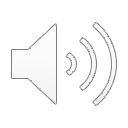 FAST WORKSHOP
2nd Quarter Priority Standards through Distance Learning
Click for audio!
MACHANANAO ELEMENTARY
KINDERGARTEN
SY 2020-2021
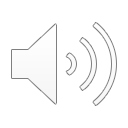 WHAT IS A FAST WORKSHOP?
Click for audio!
Families and Schools Together (FAST) - MES provides parent workshops utilizing the FAST modules to bring families together to build supportive relationships across the domains of family, school, and community. The workshop also teaches parents to become effective family leaders equipped to support their child's academic success. FAST Workshop creates positive communication between the families and schools and provides strategies to implement in their homes through the four Modules: (1) Establish learning rituals in the home (2) Motivating your students (3) Provide learning assistance in the home and (4) Monitoring student educational progress. With a diverse student population at MES, FAST Workshops are also designed to be culturally responsive when interacting with both students and their families.
SY 2020-2021
K.RF.1d:Recognize and name all upper- and lowercase letters of the alphabet.
K.RF.2d: Isolate and pronounce the initial, medial vowel, and final sounds (phonemes) in three-phoneme (consonant-vowel-consonant, or CVC) words.
K.RF.3c: Read common high-frequency words by sight (e.g., the, of, to, you, she, my, is, are, do, does).
K.CC.1: Count to 100 by ones and tens.
K.CC.3: Write numbers from 0-20. Represent a number of objects with a written numeral 0-20 (with 0 representing a count of no objects).
K.1.1: Identify and describe family or community members who promote the welfare and safety of children and adults.
NGSS Unit #1: People and Their Needs
KINDER PRIORITY STANDARDS
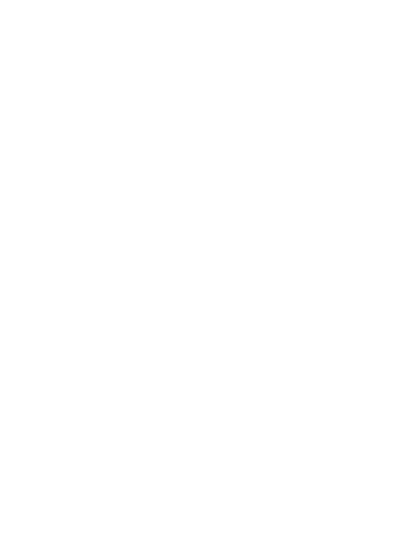 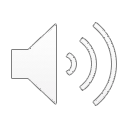 Click for audio!
Click for audio!
WHAT IS A PRIORITY STANDARD?
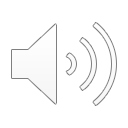 PSST stands for Priority Standards, Skills, and Topics.  A PSST is a carefully selected standard, skill, and/or topic that students must know and be able to do in order to be prepared for the next grade level.
WHY ARE PRIORITY STANDARDS NEEDED?
Click for audio!
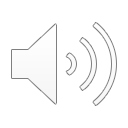 When teachers collaboratively prioritize their standards they gain clarity around what the students are expected to have learned upon leaving the grade level/ course. The key is “prioritization” not "elimination.” By giving priority to certain standards, teachers can provide in-depth instruction and target their support for students.
Click for audio!
UNDERSTANDING YOUR CHILD’S LESSON PLAN
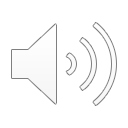 There are different components to your child's lesson plan. At the beginning of the lesson, you will find the learning goals of the week in an I Can statement form, a description of what your child will be learning for the week, and why the lesson is important. Next, you will find the lesson activities/schedule for the week. After, you will find the materials needed for the lesson. Finally, you will find an overview of the lesson resources for each day. Kindergarten Teachers worked together to make the lesson plans as simple and friendly as possible for you to implement with your child.
Tips for Distance Learning
Set (and Keep) a Schedule -Set clear expectations with your child on what they will be doing and how long it will take. Consider using a timer with your schedule to assist with transitioning from activities. You can also provide brain breaks in between subjects or at a specific time so your child knows there is an end in sight.
Create A Space- Set up a specific place in your home for your child to learn that is free of distractions.
Stay Connected- Contact your child's teacher for questions or needed support and respond to any messages sent by the teacher to stay informed.
Click for audio!
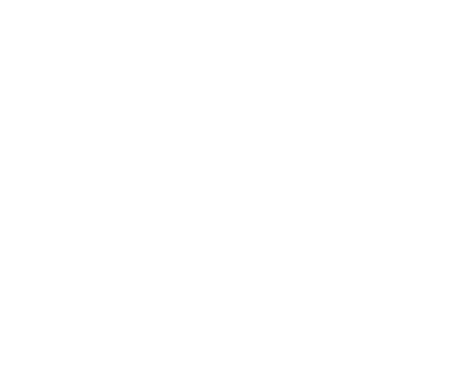 LEARNING RESOURCES
Click for audio!
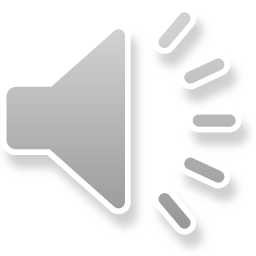 ABCYA
ABCya (https://www.abcya.com)is a free website that provides educational games, videos, and activities for elementary students it offers a broad range of games that covers a variety of subject areas.
FUNBRAIN
Fun Brain (https://www.funbrain.com) is is a free online resource that includes books, games, and videos for students. Fun Brain offers a wealth of games and books that complements classroom instruction as well as helps students who may be falling behind. 
PBSKIDS
PBS Kids (https://pbskids.org) is a free service of kid-friendly tv shows, videos and educational games aired by the Public Broadcasting Service in the United States. With no cost at all, PBS Kids is an engaging way for students to learn and play at the same time.
TIPS FOR TEACHING PSSTs
Click for audio!
K.CC.1: Count to 100 by 1’s and 10’s 
Counting Objects/Actions in Real Life - Objects include having your child count his/her crayons, toys or anything around your home. Actions include jumping together and counting the jumps or clapping and counting the claps.
 Partner count: Your child will turn and face you then you will each state one number back and forth.
K.RF.1d: Recognize and name all upper- and lowercase letters of the alphabet
"Show me the letter" is easier than "tell me the letter." Ask your child to point to or touch a letter instead of trying to tell you the letter name. Once your child can show you the letter easily, ask him or her to tell you the letter's name.
Scavenger Hunt: Go on a scavenger hunt with your child and encourage him or her to find items that begin with the sound of the letter. For example, "b" is for ball, bag, button and book.
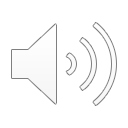 Click for audio!
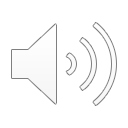 Click for audio!
CONTACT US
Yigo, Guam 
(671) 635-4381
machananao@gdoe.net
machananaoelementaryschool.weebly.com
Kindergarten Teachers:
F101 Ms. Alexandra Mandapat
atmandapat@gdoe.net
F103 Mrs. Vivian Flores
vmflores@gdoe.net
F104 Mrs. Rhia Borja
rnojimenez@gdoe.net